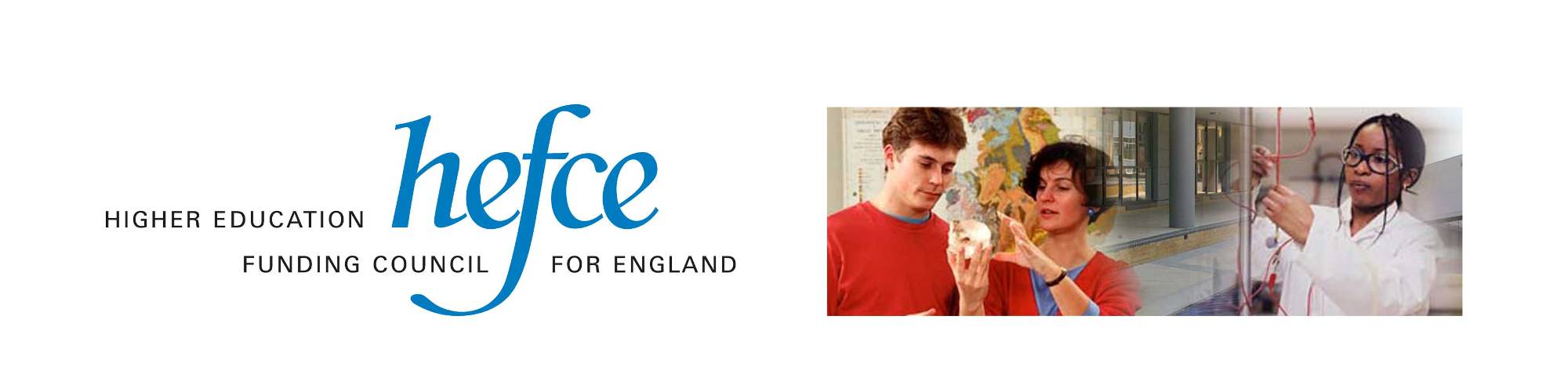 Research excellence: Competition or collaboration in today’s globalised higher education sector?
Alan Langlands
2 December 2010
The Spending Review headlines___________________________________________________________________________________________________________________
£2.9bn (40%) reduction from £7.1bn Higher Education resource budget by 2014-15
possibly more substantial cuts in HEFCE teaching funding to meet student support pressures
44% reduction in capital by 2014-15
flat cash protection for Science and Research (9% real terms reduction) - awaiting agreed position on QR/RC split
other cuts in public spending that will impact on higher education
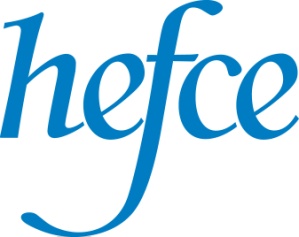 Sources of income____________________________________________________________________________________________________________________
HEFCE 26%
HEFCE 56%
Fee income 56%
Key transition issues___________________________________________________________________________________________________________________
resource allocation: transitional arrangements in 2011-12
teaching funding policy: challenges from 2012
access to higher education
T-quality and public information
research and HEIF
sector and institutional sustainability
the development of HEFCE and its external relationships
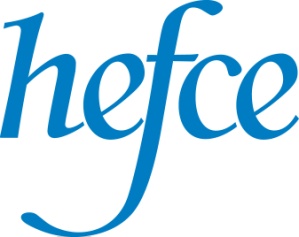 Research policy: headlines___________________________________________________________________________________________________________________
a commitment to two public funding streams for research through dual support
the REF will go ahead in 2014 including a significant element to assess research impact in all disciplines 
renewed interest in supporting critical mass and multidisciplinarity in the research base
no sustained interest in changing structures for either the funding or the delivery of research 
a wish to reform HEIF funding
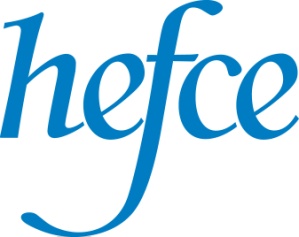 Policy into action____________________________________________________________________________________________________________________
alignment:  is there scope for more HEFCE/ Research Council alignment?
critical mass:  what constitutes critical mass? How do we recognise multidisciplinarity? 
PGR students:  how should the money be allocated?
selectivity:  can we afford to fund internationally recognised research as well as excellent or world-leading?
impact:  REF pilot endorses the framework to assess impact.  Can we assess and differentiate across the whole research spectrum?
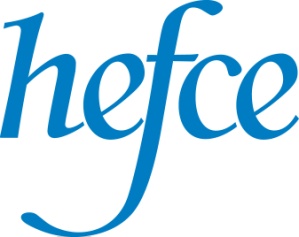 Competition and collaboration___________________________________________________________________________________________________________________
The dual support system
QR
UKCMRI
MRC/ other Research Councils
The research intensive universities
O
S
C
H
R
Population based data
Pharma and the healthcare industries
Biomedical Charities
The key NHS Trusts
NIHR
Funding for research___________________________________________________________________________________________________________________
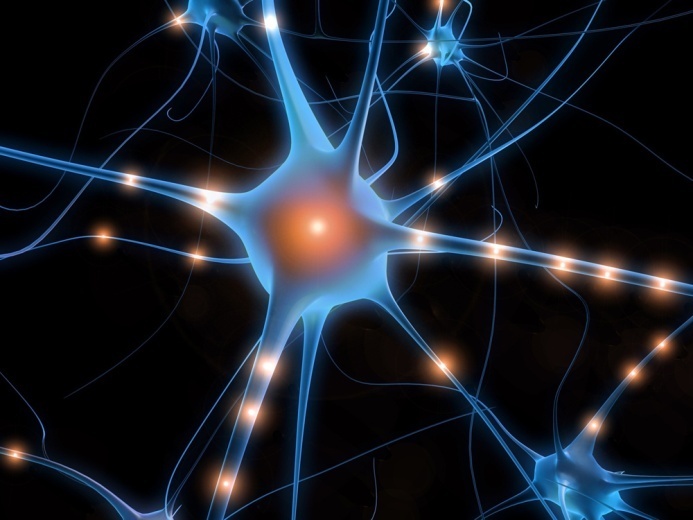 investment in UK research base enables innovation and commercialisation activities and is essential to the UK’s economic success
HEFCE is the largest single funder of research to higher education 
£1.6bn in HEFCE grant in 2010-11
plurality of funding for university-based research is major strength of UK
quality-related research funding as ‘one’ leg of dual support system underpinning research funded from all sources
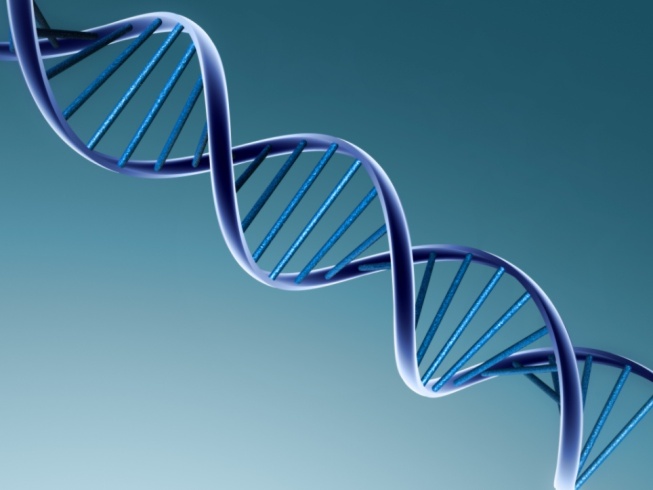 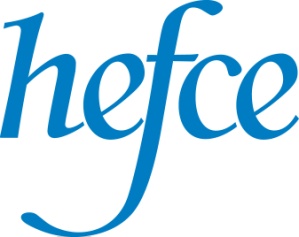 [Speaker Notes: plural funding includes public and other sources
 HEFCE QR provided as one ‘leg’ of dual support system, enabling HEIs to maintain a dynamic and responsive research base of world-leading quality – encourages ground breaking research with potential to drive future innovation and respond quickly to changes in external environment]
HEFCE research funding and dual support____________________________________________________________________________________________________________________
HEFCE research funding 
enables universities collectively to maintain a research base of world leading quality across the full range of disciplines, including multidisciplinary and collaborative research
is the only element in public funding for research that is not tied to specific activity streams
recognises the increasing amount of multidisciplinary work being undertaken and the advances that arise from this type of work
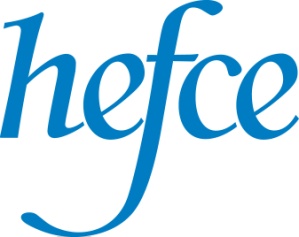 Ensuring an orderly transition_______________________________________________________________________________________________________________________
not losing sight of our core purpose
addressing and mitigating risks
discharge our funding and regulatory responsibilities in a fair and proportionate way
support institutions through the change process
tackle the unintended consequences of the new ‘market’ model
synchronisation of HEFCE funding cuts and the implementation of the new funding settlement with least damage to students, education, science and research
provide people with clear and unambiguous information
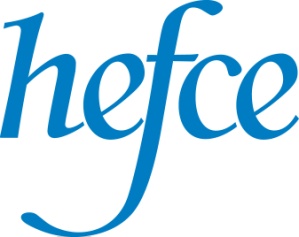 [Speaker Notes: Core purpose: excellence in learning and teaching; internationally competitive research; effective knowledge transfer]
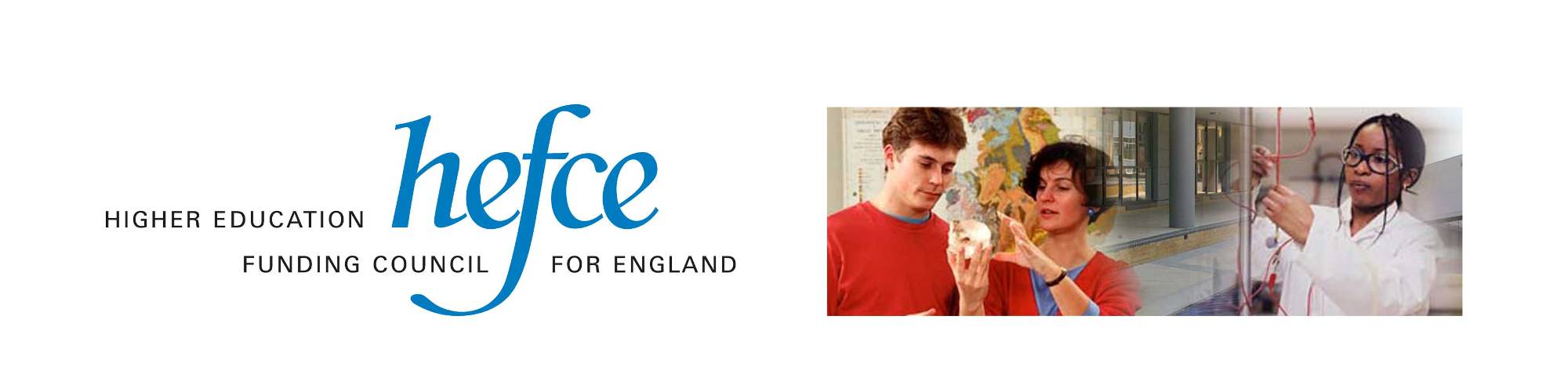 Thank you for listening

a.langlands@hefce.ac.uk